«Оптимизация деятельности  аптечного предприятия за счет  бизнес-процессов на примере  Маркетингового союза
«ПроАптека»
ПРОИЗВОДИТЕЛИ
ПРОАПТЕКА-УСТОЙЧИВАЯ  СИСТЕМА ВЗАИМОДЕЙСТВИЯ  МЕЖДУ ЦВ «ПРОТЕК»,  АПТЕКАМИ И  ПРОИЗВОДИТЕЛЯМИ ДЛЯ  СОВМЕСТНОЙ
РЕАЛИЗАЦИИ КОМПЛЕКСА  МАРКЕТИНГОВЫХ  МЕРОПРИЯТИЙ.
.
ПРОАПТЕКА
АПТЕКИ
Синергия	взаимодействия  независимых	аптек	и  производителей
для	наиболее
качественного  удовлетворения  потребностей	покупателей.
За 10 месяцев к  союзу  "ПроАптека"  присоединилось  1500 аптек
по всей России
Реалии сегодняшнего дня
Нет компетенций использования инструментов  маркетинга как в крупных аптечных сетях
Дефицит ликвидности (поддержка/ развитие
бизнеса)
ТОР 10
Собственникам не хватает ресурса  контролировать состояние бизнеса «online»

Требовательность покупателей опережает рост
возможностей аптек
Доля ТОП10 аптечных  сетей в период
 с 2015  г.по 2016 г.
выросла с 23% до 29,9%
Продолжается консолидация рынка, конкуренция  постоянно возрастает
Что доступно крупной аптеке
Маркетинговый бюджет производителя
Автоматизация маркетинговых акций
Программа лояльности для покупателей

Лучшие коммерческие условия 

от производителей/дистрибуторов

Мотивация персонала на продажи промо ассортимента
-
Пути решения для аптек
Автоматизация аптек
Участие в  маркетинговых  программах  производителей
СТМ/УСТМ
ИНСТРУМЕНТЫ
2. Приоритеты в  продажах
1. Управление ассортиментом:
−коммерческий ввод ассортимента в  матрицу;
−бездефектурное наличие;
−неснижаемый товарный запас;
−выкладка (собственные полки)
3. УСТМ
4. Акции
5. Обучение
Формирование дополнительного
дохода
маркетинговый
3%
14%
Доля маркетинговых бюджетов в
доходе САС – 3-17% от оборота
прочее
83%
СТМ
5%
7%
Доля СТМ – 5-12% в обороте САС
прочее
88%

стм
5%
25%

Доля СТМ - 5-30% в доходе
чее
0%
Импульсные покупки
Исследования компании  Poiftt of Purchase  Advertisiftg Iftctitute  (POPAI) показывают, что  импульсные покупки  составляют до 60% от общей  карзины
Только
30% посетителей  аптек чётко  запланировали  покупку
Грамотная  выкладка  товара в аптеке  способна  повысить  продажи
на 7,5 – 16% в  месяц!
Прикассовая зона  является одной из самых  "горячих" зон в аптеке!
 В  ней следует размещать  следующие группы  товаров:
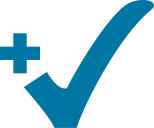 Сезонные товары
Диетическое и детское питание
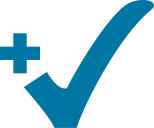 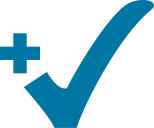 Товары личной гигиены
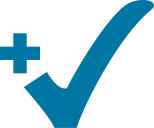 Минеральные воды
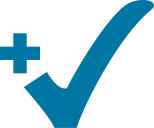 БАДЫ
Комплексная автоматизация  аптечных учреждений позволяет:
Повысить эффективность работы  сотрудников

Настроить гибкую систему  ценообразования

Снизить издержки при закупке товаров
Программы на основе  еФарма2 это:
Дружелюбный интерфейс

Полный учёт товара и контроль за  его движением
Формирование печатных форм и  отчётов

Регулярное обновление программного  обеспечение
Ассортиментная матрица
Обязательный ассортимент  обязательный  законтрактованный  ассортимент, приоритетные  продажи;


Ассортимент категории Х  выводимый ассортимент  для цели выполнения  маркетинговых  соглашений
Дополнительный  ассортимент  маркетинговый  ассортимент, по которому  нет жестких планов
Свободный ассортимент ведется  каждой аптекой самостоятельно.  Не противоречит основным  правилам формирования матрицы,  в т.ч. могут быть высокодоходные  для аптеки товары, которые не  попали в маркетинг
Пример
Конкурентоспособность
Автоматизация  аптек
Стандарты  работы
Контроль и  гарантии
Достоверность  отчётности
Удобство  взаимодействия
Эффективность
Рентабельность
Спасибо за внимание!
Генеральный директор
Коротков Евгений Дмитриевич
Моб.: +7 (962) 361-87-37
e-mail: ed_korotkov@protek.ru